Research Topic
Discussion
Research MethodsTutorial 1 – Part B
Food Culture – Foreign food acceptance in society
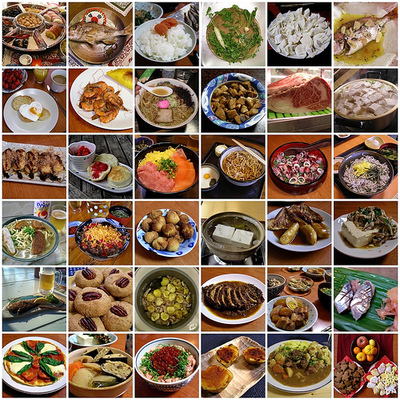 2
Global Warming and Society
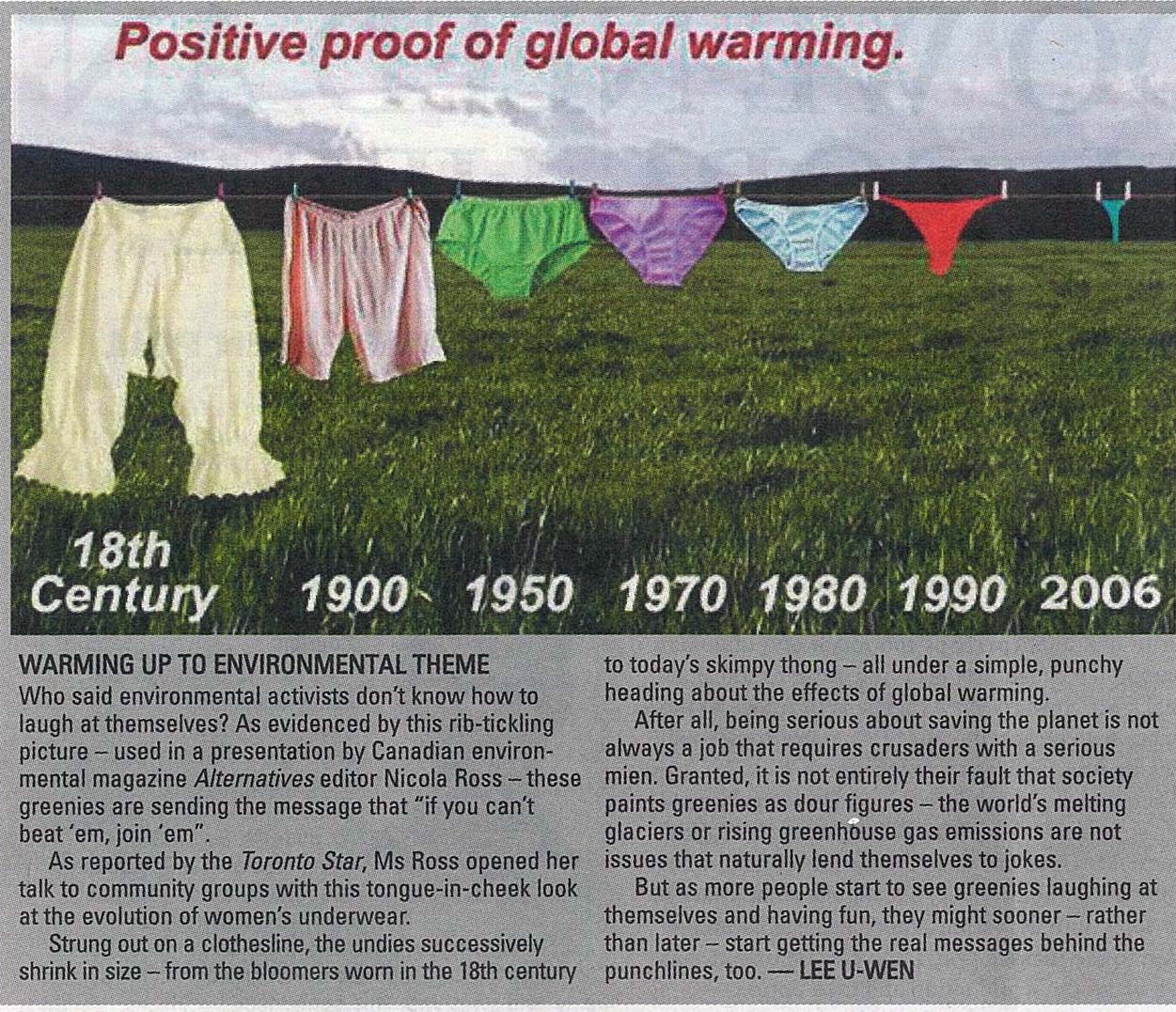 3
Consequences of Smoking Ban
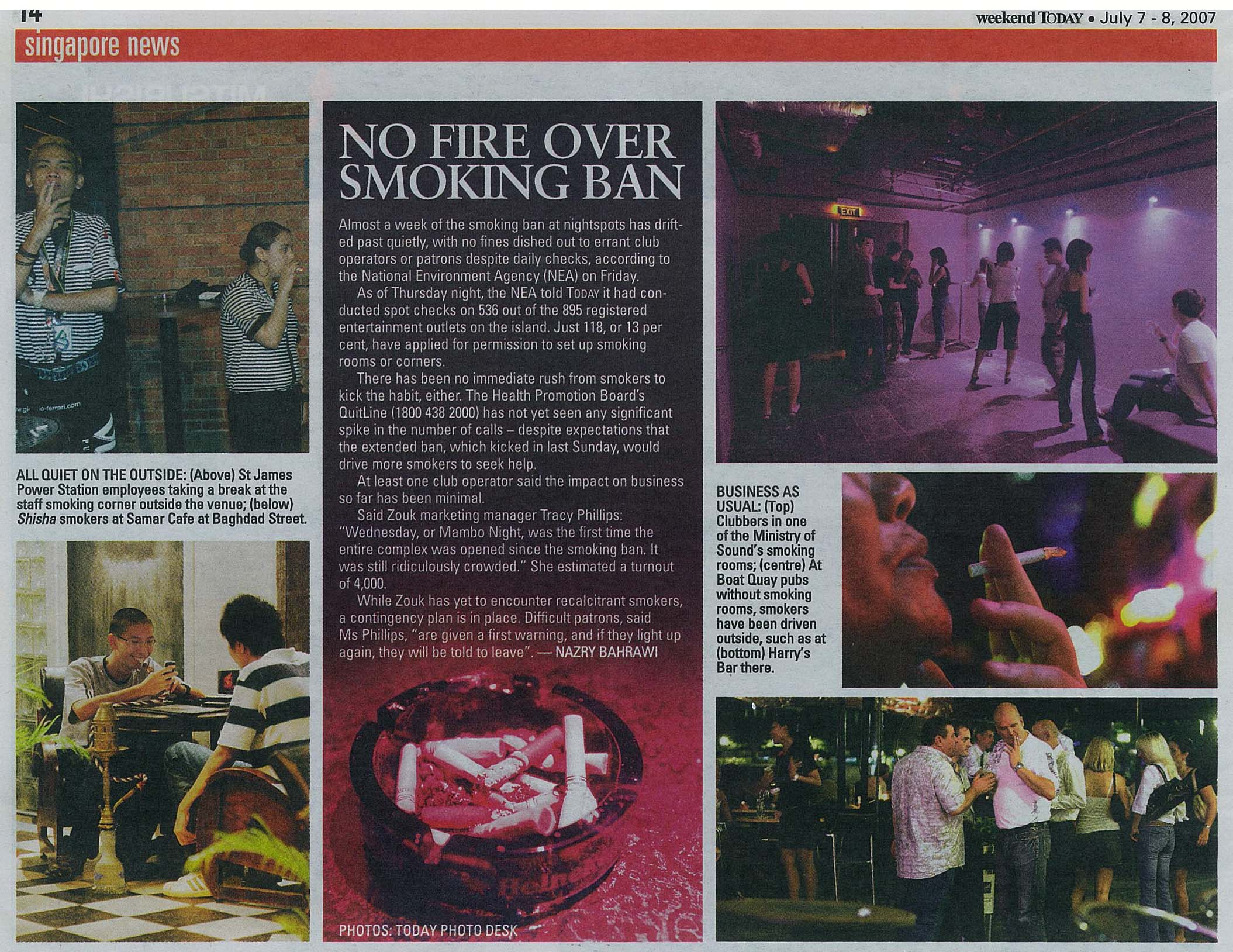 4
Customer Service
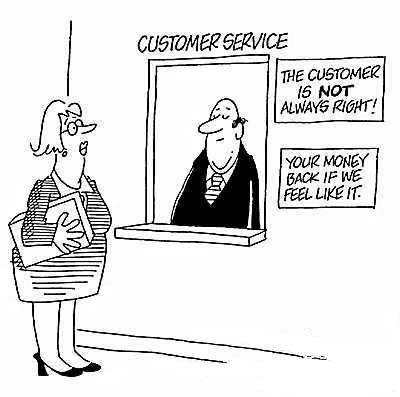 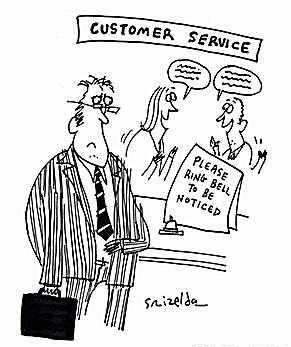 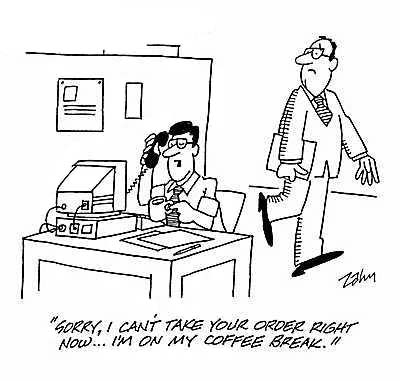 5
Impact of Fast-food Culture
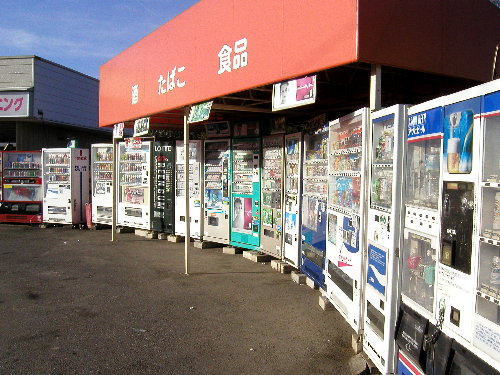 6
Food and Nutrition
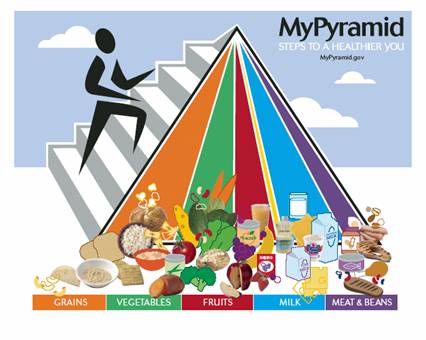 7
Impact of Online Gaming
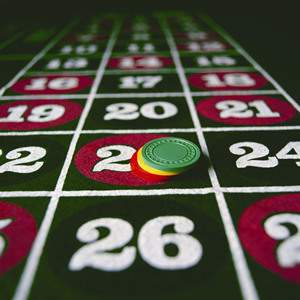 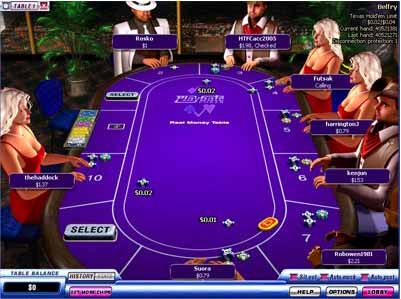 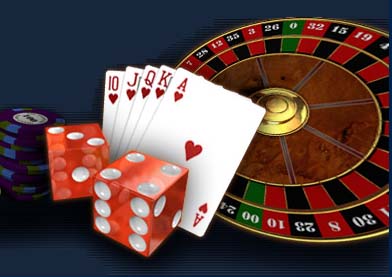 8
Console Game causes Anti-Social Behaviour
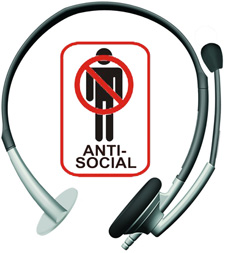 9
Console Game causes Anti-Social Behaviour
10
FAKE BRANDS and its implications
11
Impact of Innovation on business
12
Consequences of working long hours
13
Miscommunication in business
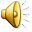 Korean Clock Store
Italian English
14
TV VIEWING (Joost.com) – A PARADIGM SHIFT
15